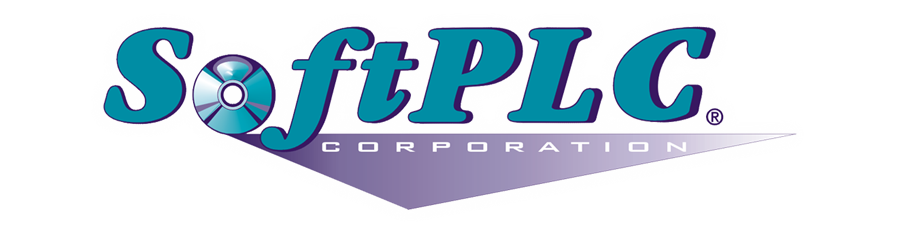 Smart   Control   Systems
1983
2015
1985
1993
1996
2001
2007
2009
2013
2014
1988
1st Release TOPDOC/SoftWires
Tealware I/O released
Linux Version  SoftPLC
SoftPLC 
Web Studio
SmartBoard released
TagWell released
Micro SoftPLC released
Name change  to SoftPLC
IoTPAC
released
Tele-Denken formed
1st Release SoftPLC
Company overview
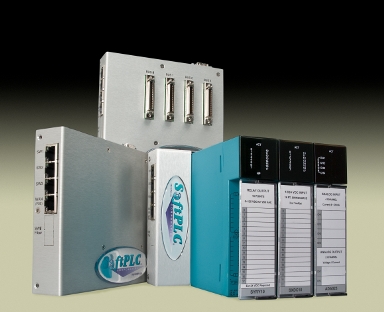 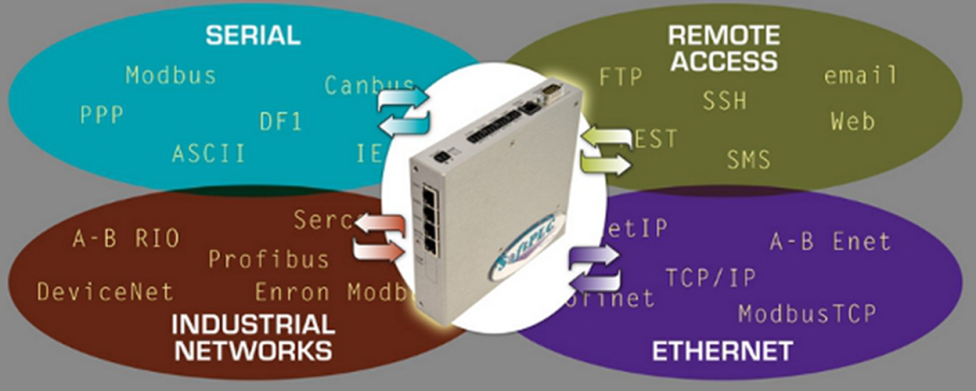 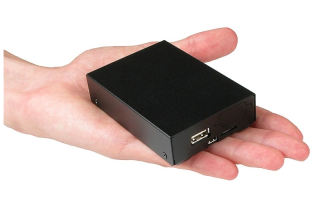 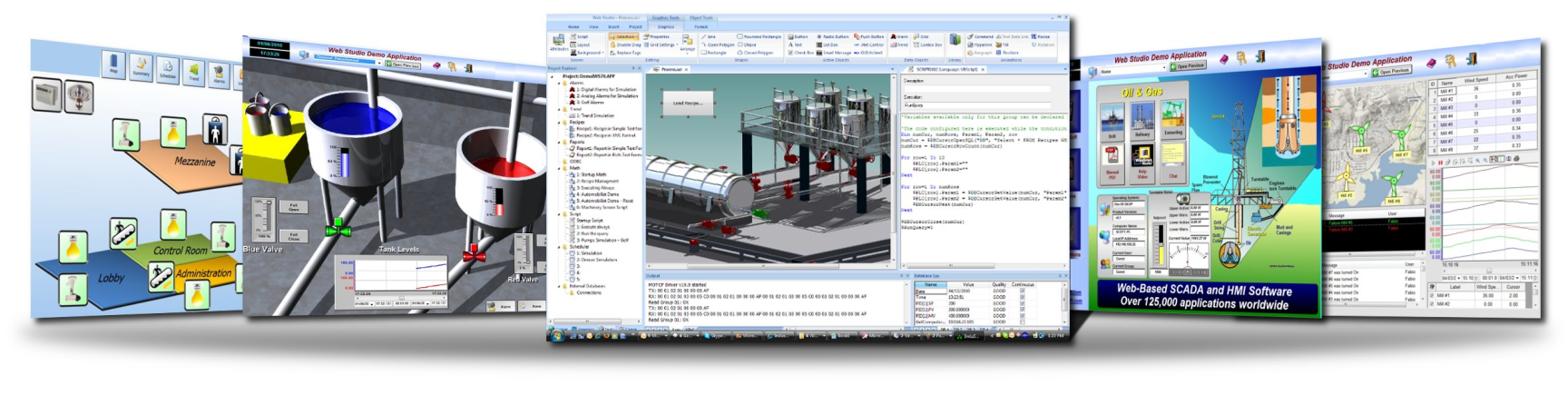 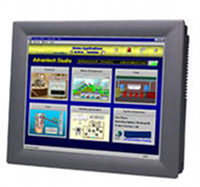 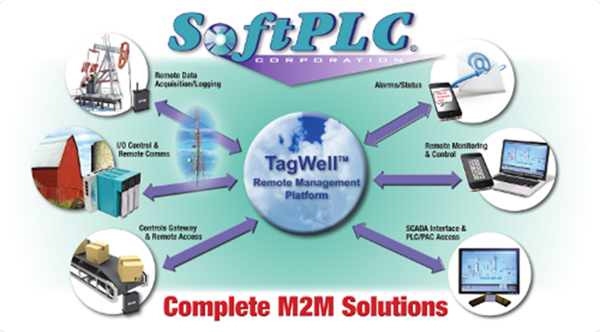 Product line
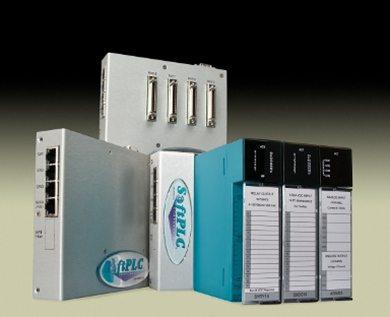 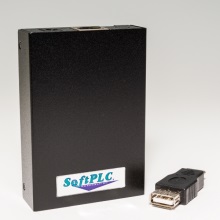 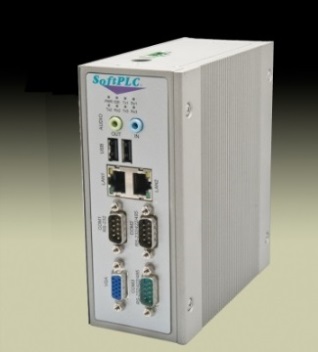 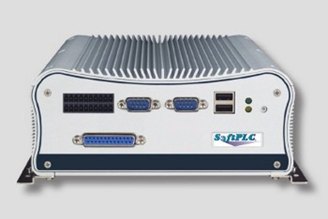 SoftPLC PAC’s
SoftPLC’s are not PLC’s
Better communications and data handling
Advanced features – even beyond proprietary PAC’s
Truly open architecture
SoftPLC’s are not PC-based controllers
Deterministic scan (“hard” real-time) 
Online run-mode program changes 
Troubleshoots like a PLC
Runs on embedded Linux, no Windows
Minimal hardware requirements, no user interaction components (e.g.: screen, keyboard/mouse, etc.)
“What is a SoftPLC?”
SoftPLC® is embedded control software that turns an industrial computer into an open architecture controller 
First “PAC” (Programmable Automation Controller) on the market
Features of PLC’s (I/O control, PID) PLUS computers (flexibility, networking, speed)
Deterministic scan (“hard” real-time) 
Online run-mode program changes, troubleshooting like PLC
Runs on dedicated “headless” computer (e.g.: no monitor, keyboard…)
Programming/Addressing modelled after A-B PLC’s (A-B PLC “on steroids”)
Provides A-B users an easy, affordable upgrade path
>70% of installed PLC base in Americas is A-B
“What is a SoftPLC?”
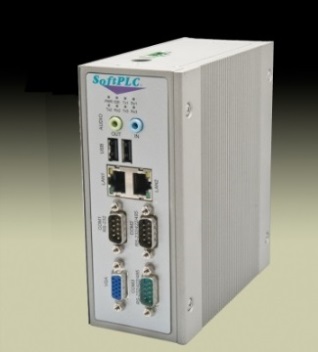 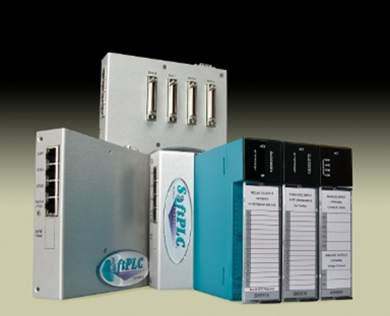 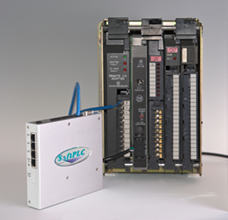 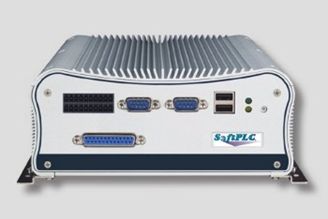 Hardbook SoftPLC
Smart SoftPLC
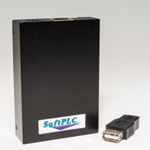 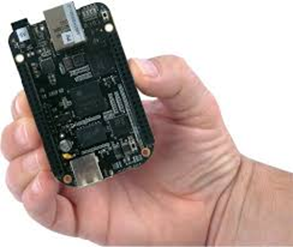 Micro SoftPLC
Hardware Models
Managed Switch / Router
3 LAN, 1 WAN w/ PoE
Fiber option on LAN
Embedded Firewall / VPN
Firmware Option
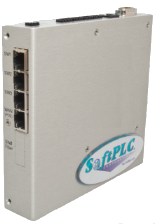 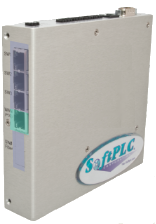 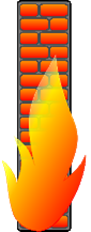 Standard SoftPLC Features
Remote Access Switch via traditional phone lines
Access any device connected to Smart Ethernet ports
Send alarms
Supports dial-in and dial-out simultaneously
With external modem, cell/satellite or other remote communications supported
Data / Event Logger
Log to internal Compact Flash or any external disk (including network drives)
CSV, compressed binary or other file formats
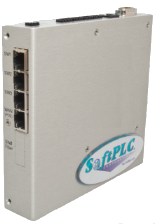 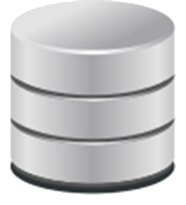 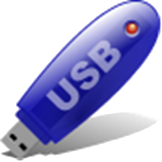 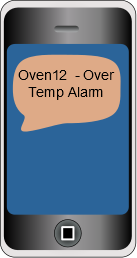 Alarm Notification
Email / Text
Protocol Converter / Communications Gateway
Up to 16 protocols simultaneously
No limit on data words
PLC / PAC
Controller logic (ladder, function blocks ….) “unlimited”
I/O control over 20K points
Select from hundreds of I/O and device vendors
Communications - Multiple networks/ protocols supported
Any HMI / SCADA / DCS
Other PLCs/PACs
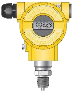 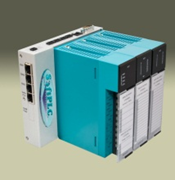 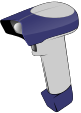 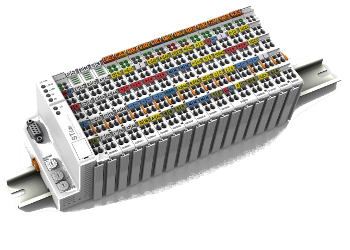 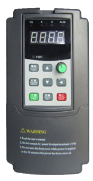 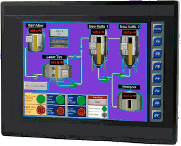 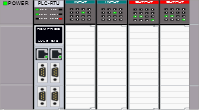 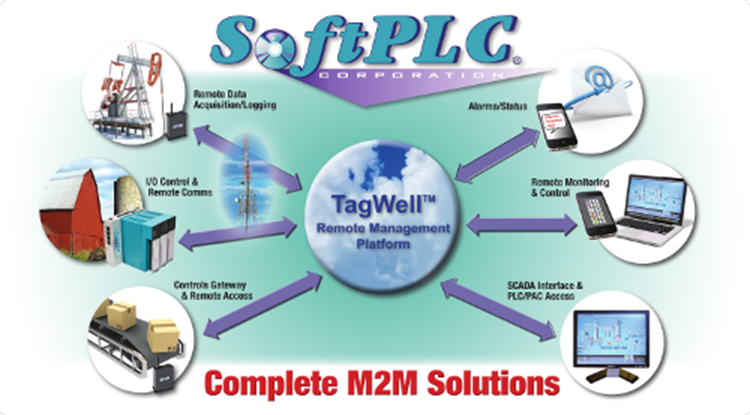 IoT - Remote Monitoring & Control via the Cloud
TagWell is a free loadable function block in every SoftPLC
SoftPLC can be a Gateway to other vendor’s equipment
SoftPLC PAC’s can do control & provide direct link to cloud
Virtual HMI to Web Browser
Embedded Web Server
IoT View
Any Ethernet connection
Wired
Wireless/Bluetooth
Internet
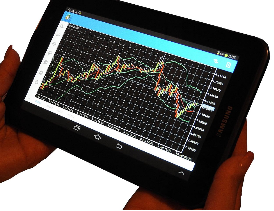 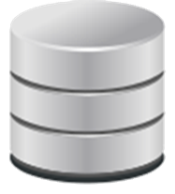 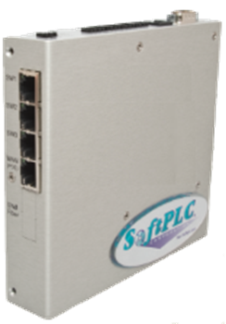 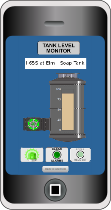 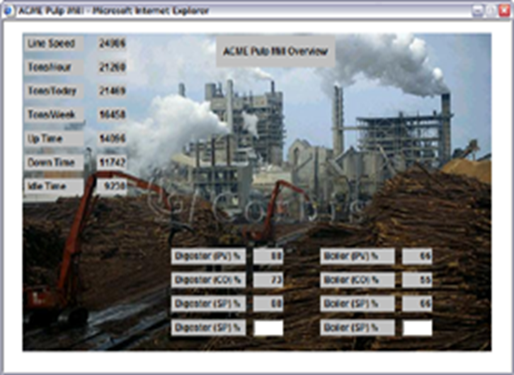 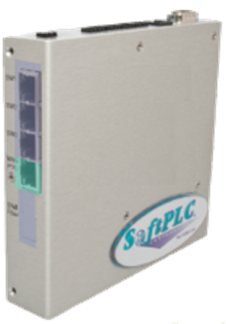 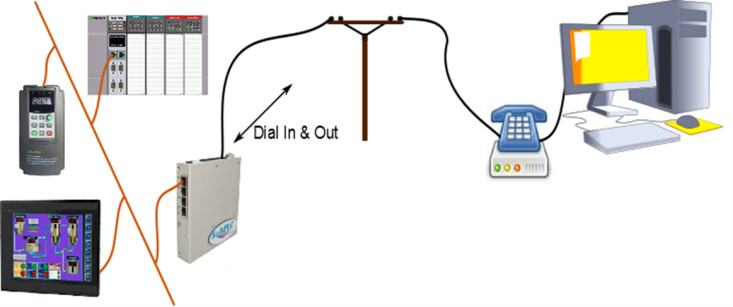 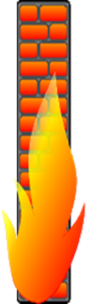 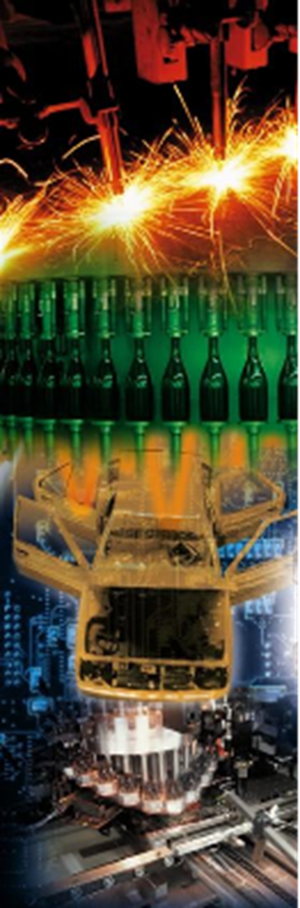 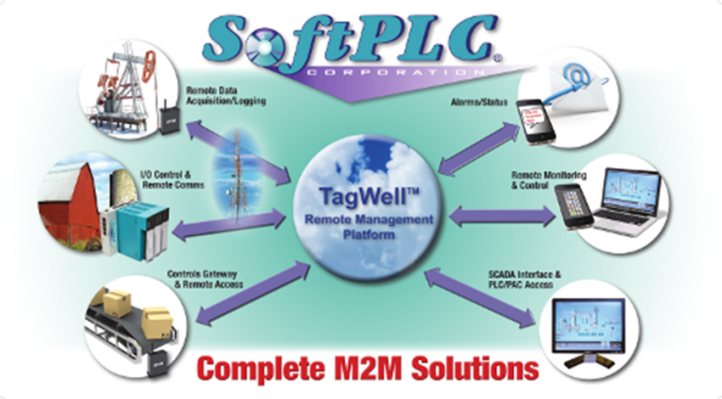 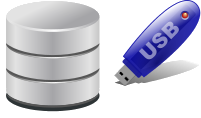 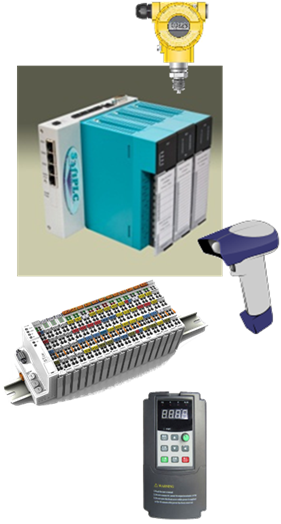 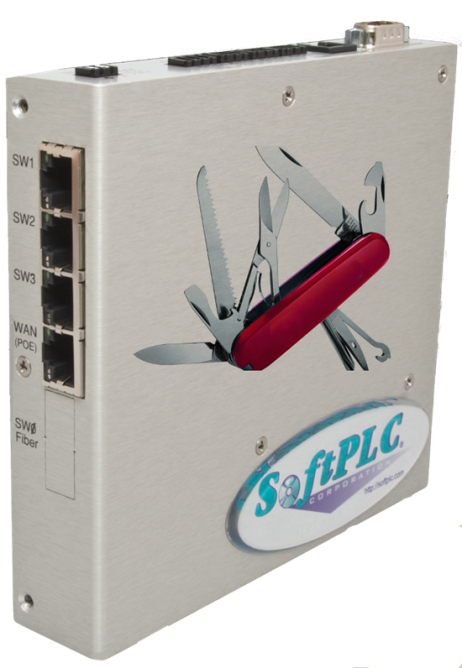 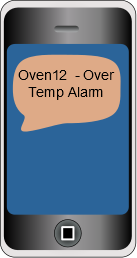 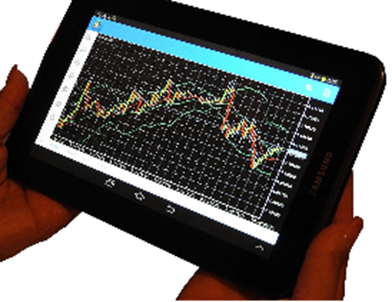 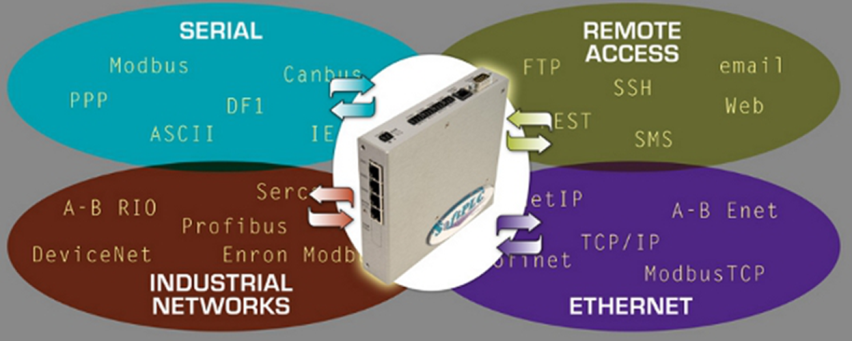 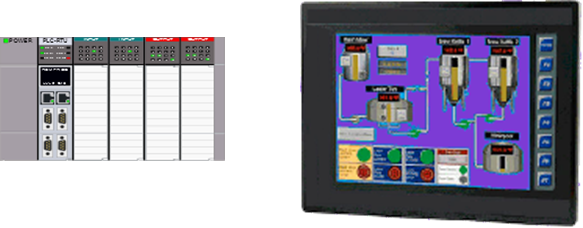 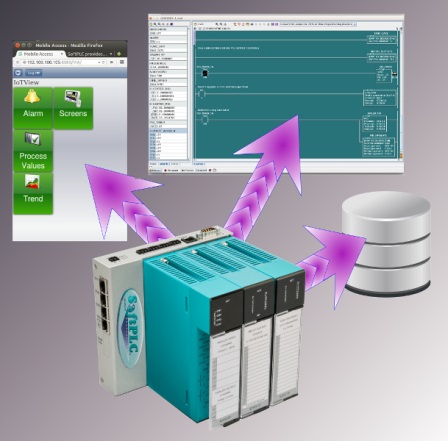 IoTPAC = SoftPLC + IoTView
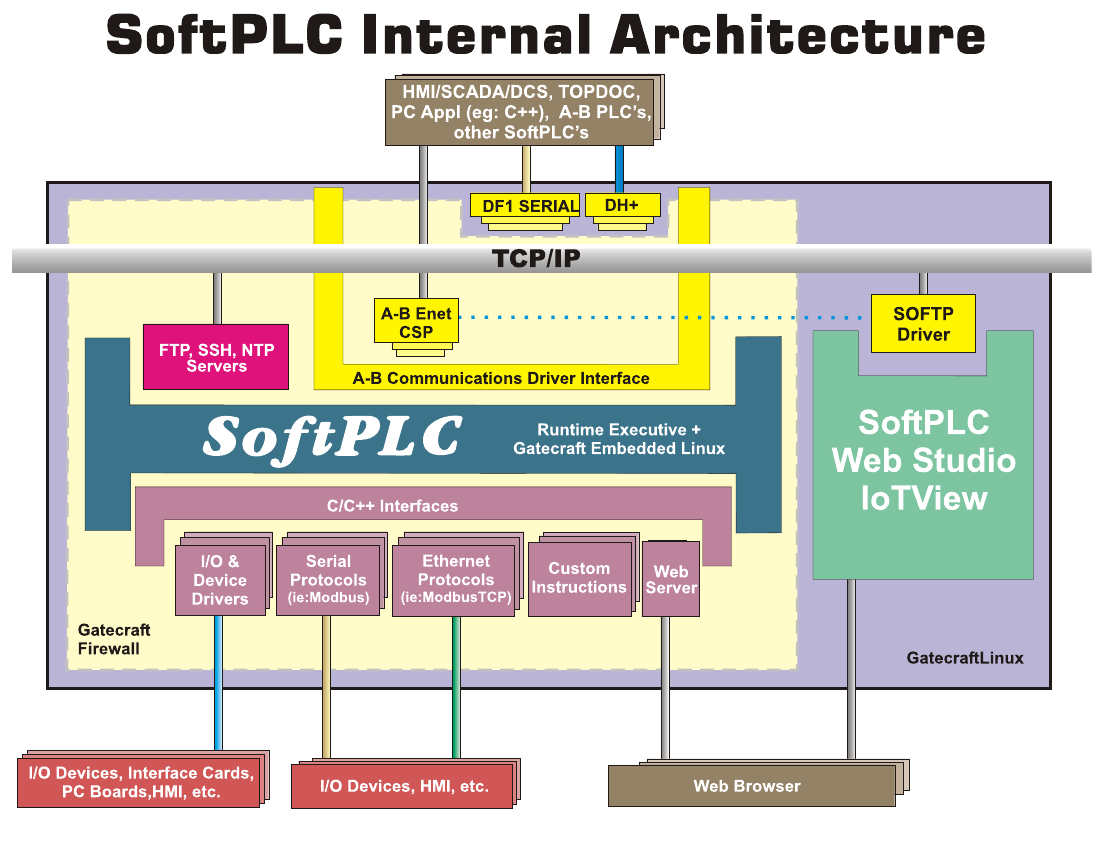 Gatecraft Linux
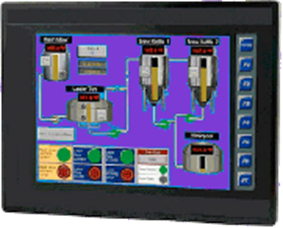 Separate PLC + HMI
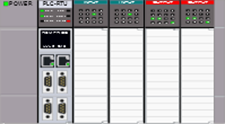 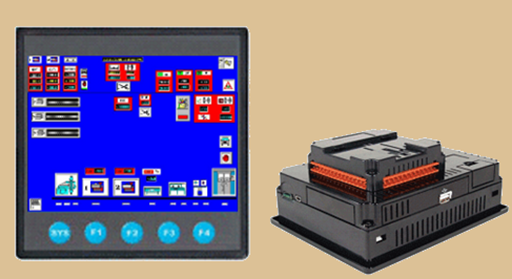 Combined PLC + HMI
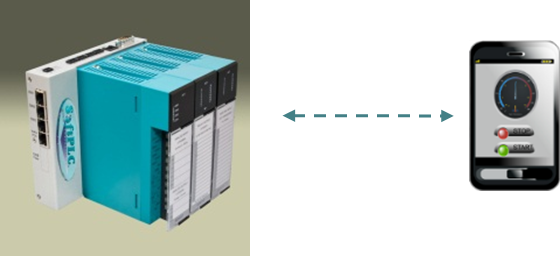 Combined PLC + Virtual HMI
Automation Configurations
Compare Configurations
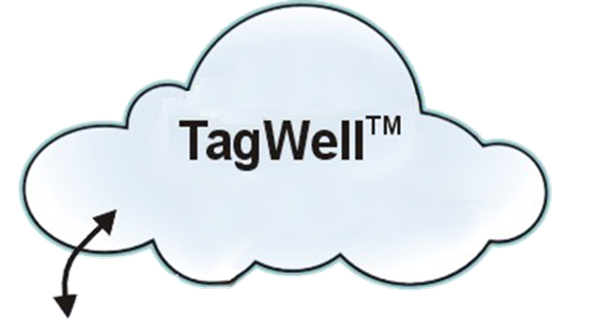 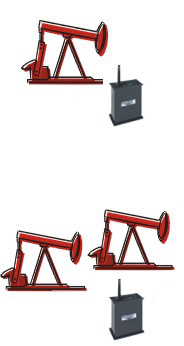 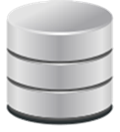 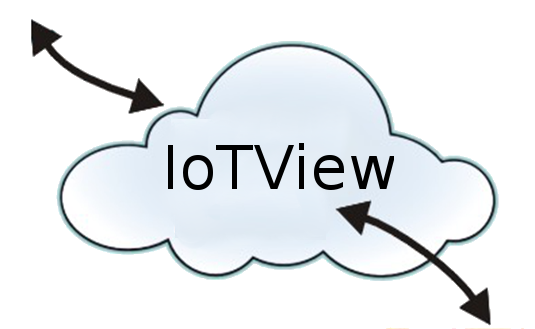 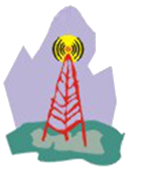 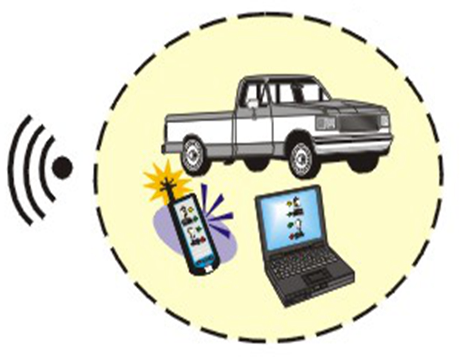 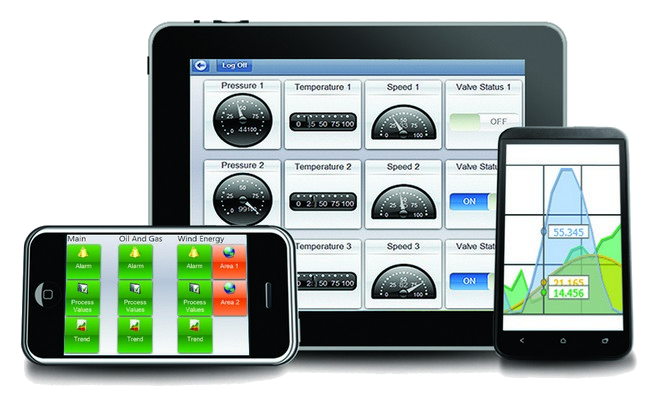 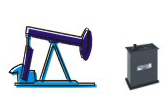 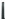 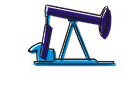 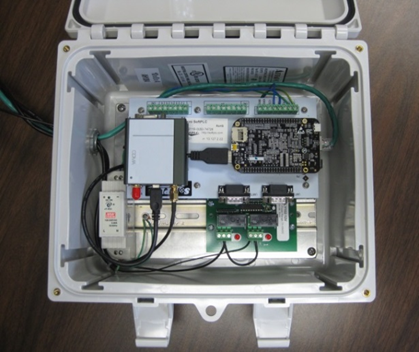 Example Remote System
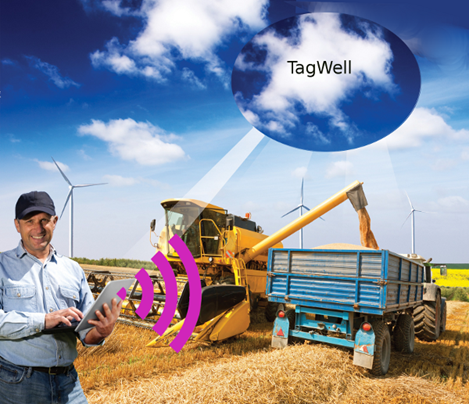 IoTPAC “great fit” applications
In-Plant “unattended” machines
Machines that need HMI only to load/start job, troubleshooting, etc.
Monitor/control any machine on same interface device from anywhere in the factory or remotely (if PLC is on intranet/internet)
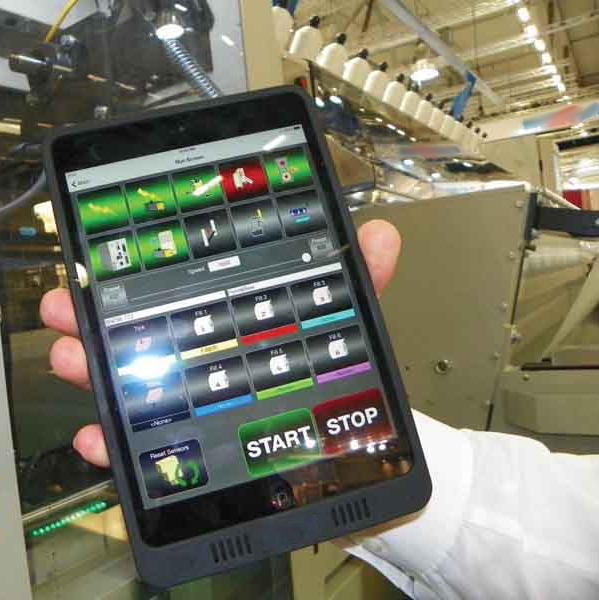 Reduce cost, control cabinet size, maintenance
Increase worker mobility / efficiency
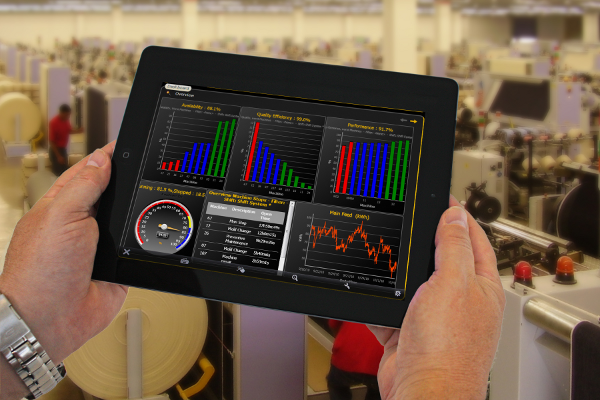 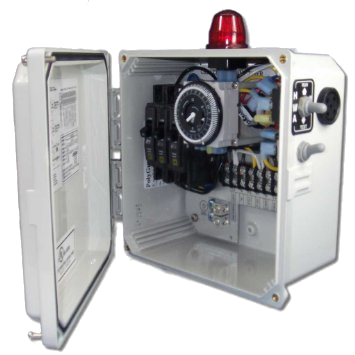 Low cost systems
On-board HMI cost not competitively possible, virtual HMI provides features at very low cost
Small, embedded systems
No physical space for on-board HMI
On-board HMI not suitable for application
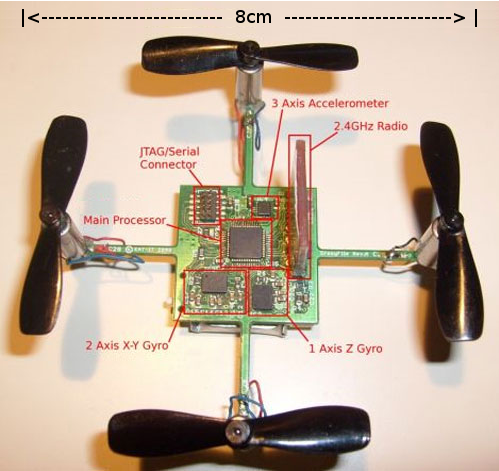 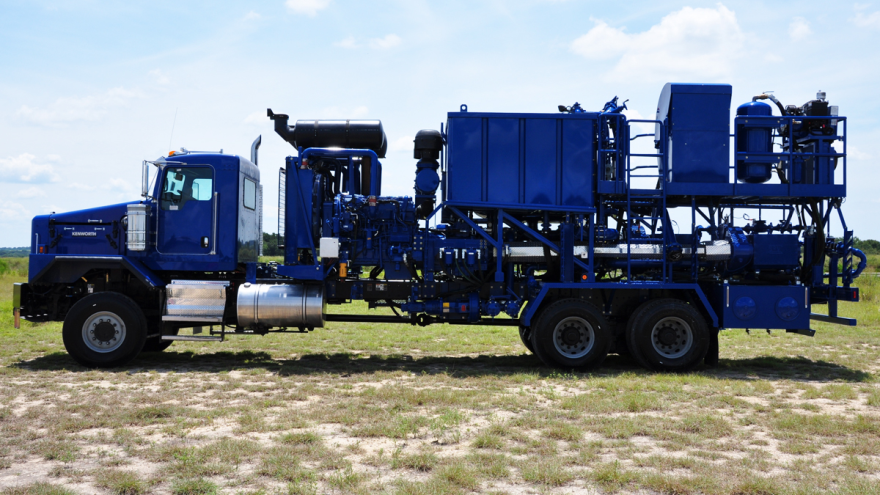 Vehicle mounted systems
Vibration/extreme temperatures dictate more expensive monitor - IoTPAC reduces this cost by off-loading visual to portable browser, “throw-away” PC
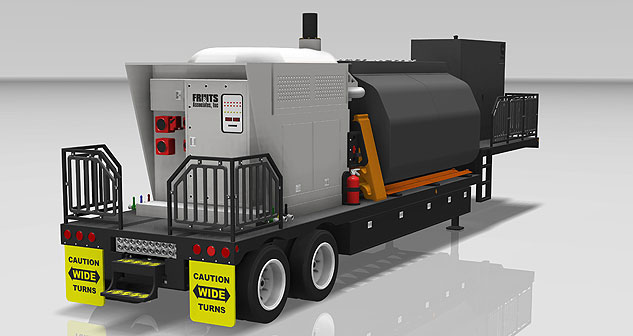 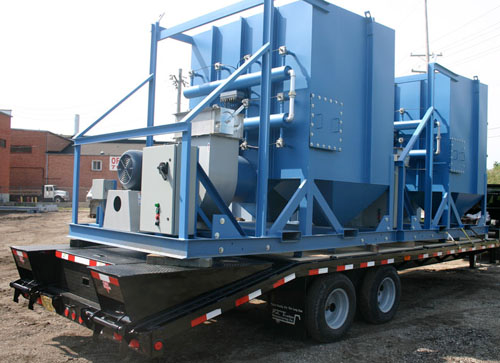 Remote or unattended systems often only need local visual component during troubleshooting/configuration
Virtual solution reduces hardware cost, physical size
Eliminates touchscreen – often most fragile component of system
HMI and operator can be outside hazardous zone
Logging/alarming/data acquisition can be done by IoTPAC and/or via cloud interface
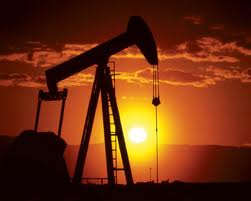 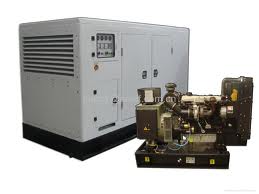 Remote Systems
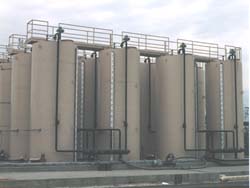 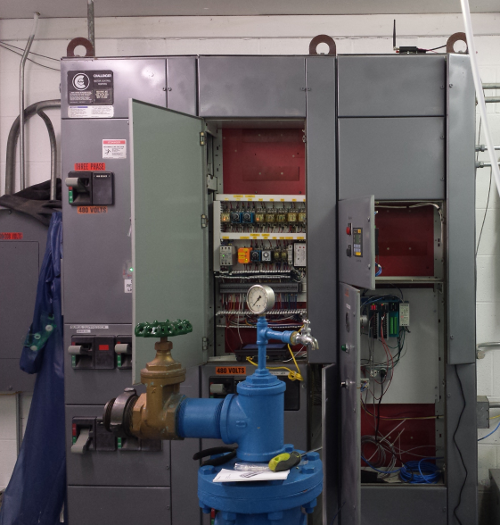 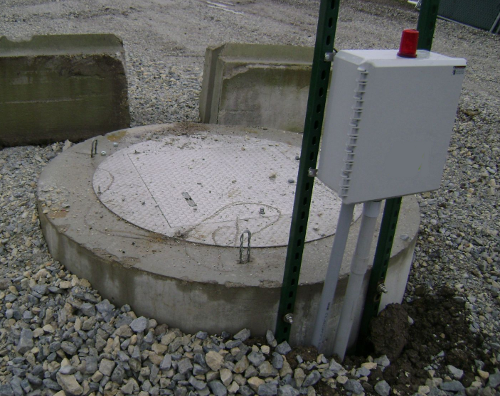 Remote Systems
HMI needed for setup/maintenance only
TagWell cloud provides SCADA interface
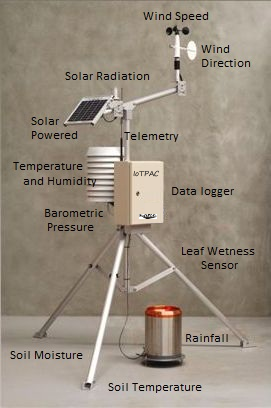 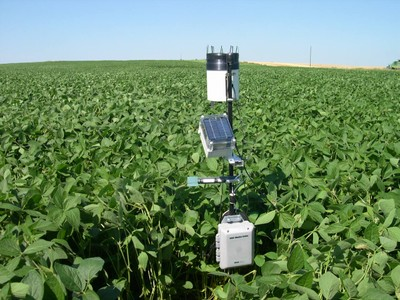 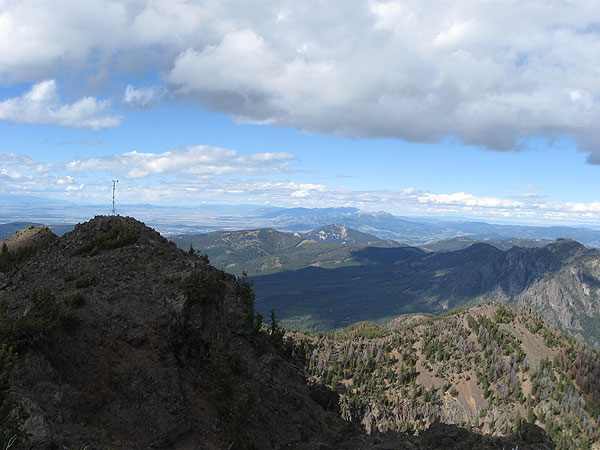 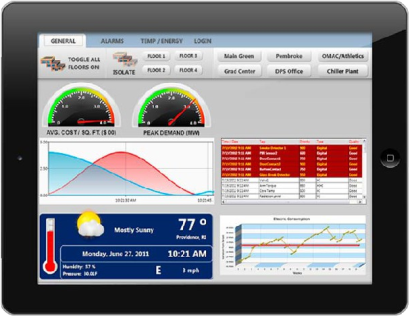 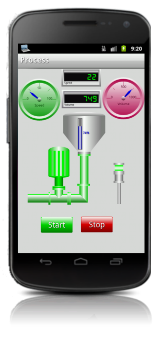 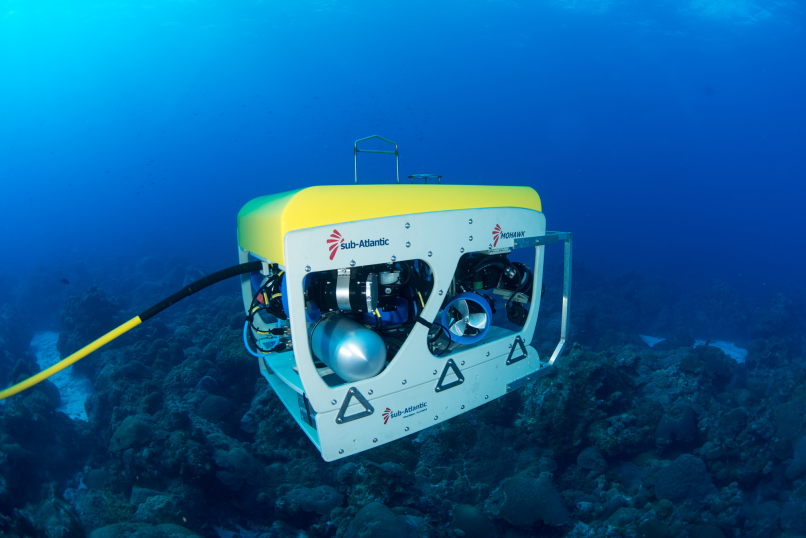 Remote Systems
Local interface not always  necessary/desired
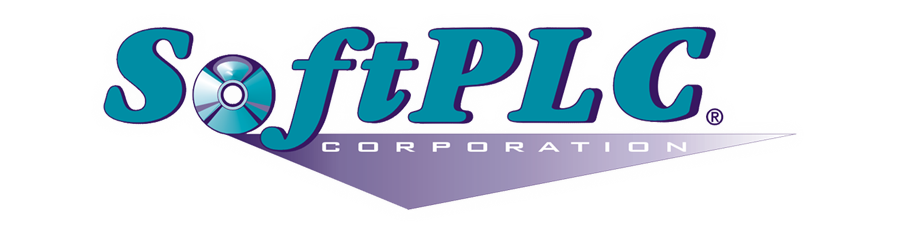 Thanks!
http://softplc.com
info@softplc.com
1-800-SoftPLC
512-264-8390